Diseases
Mateusz Wójcik
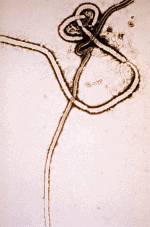 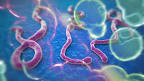 Ebola
The dangerous disease infectious.
It is spread in Africa. 
It is spread by droplet route.
The virus of Ebola is a haemorrhagic fever virus.
There isn’t any cure for Ebola.
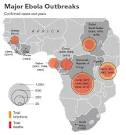 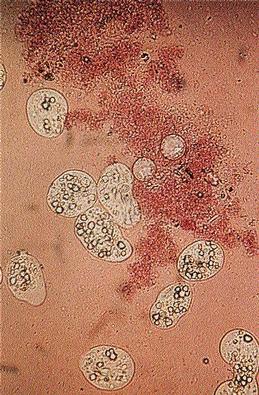 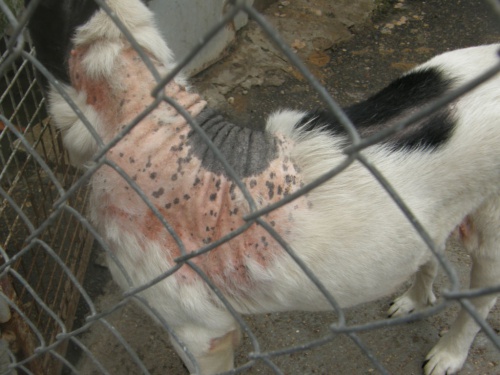 Typhoid
The dangerous infectious disease.
It is often spread in warm countries.
It is spread like black death by fleas.
Typhoid is a bacterial disease.
The symptom is red spots on the body 
 A Polish doctor invented a vaccine.
Tuberculosis
The dangerous infectious disease.
The infection is spread by air.
The symptoms are breathing problems.  
There is a cure for it.
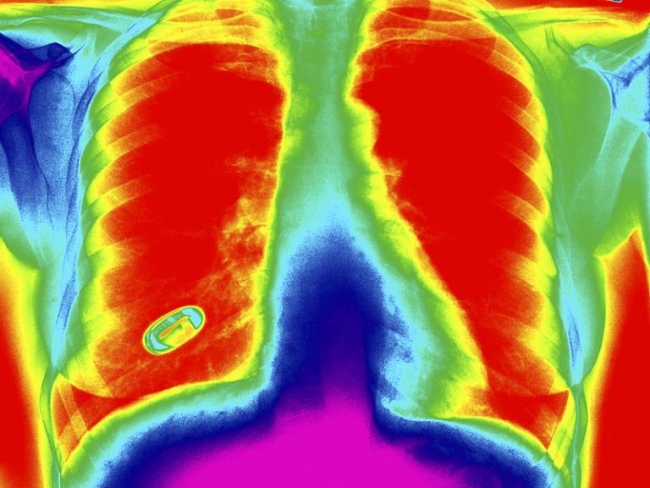 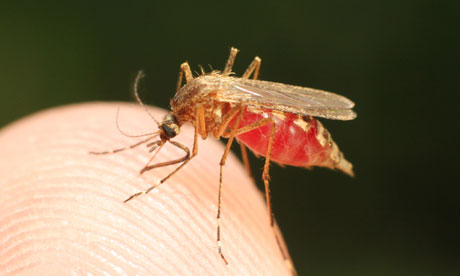 Malaria
There are five types of parasite.
It is spread by mosquitoes.
It is a very dangerous infectious disease. It usually ends with the death.
Symptoms are fever headache, stomachache, vomiting.
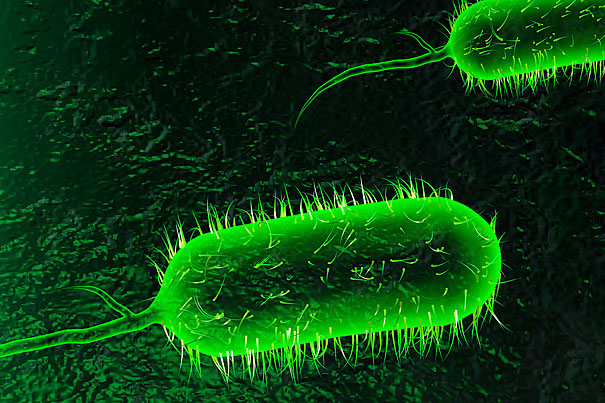 Cholera
The dangerous infectious disease.
It is spread by water. 
Symptoms: headache, stomachache, vomiting.
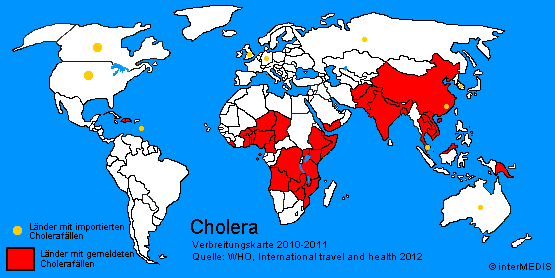